Personal Action Plan
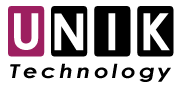 Name: 	____________________________________
Date: 	_________________
EXAMPLE
I will follow up this action plan with _______________________ at _____________

		_____________________
		Signature
This UNIK template is provided by UNIK Partner Sweden AB, see www.unikpartner.com for more summaries and templates.
www.unikpartner.com
UNIK Template: Personal Action Plan UPABT001519 Rev 1 2019-05-08